Презентация «Русский портрет XVIII века »
Коновалова Татьяна Николаевна,  учитель изобразительного искусства,  
МКОУ Орловская СОШ им. И.Ф. Жужукина
В истории российской живописи большое значение имеет период зарождения и развития портретного жанра.  Это – вторая половина XVIII века. 
    Именно в это время живописцы обратили внимание на индивидуальность и  своеобразие личности и захотели передать на холсте человека с его неповторимым внутренним миром.
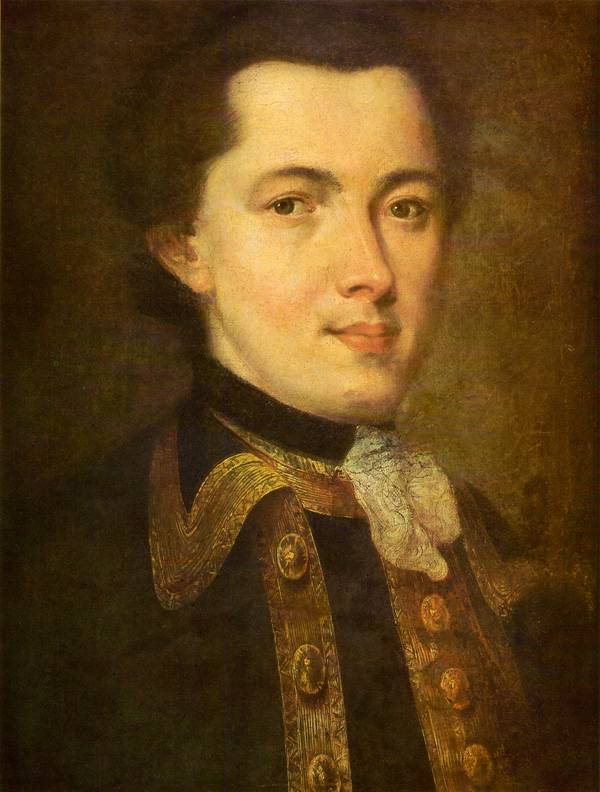 Фёдор Степанович Рокотов (1735 —1808) — русский художник,  портретист, работавший в период Русского Просвещения. Выходец из крепостных, получил вольную. Выучился на художника и вскоре стал одним из любимых мастеров российского дворянства. Писал в основном парадные портреты московской знати и самой Екатерины 2
М. Рокотов. Портрет молодого 
человека в гвардейском мундире
Первая известная картина живописца — «Портрет молодого человека в гвардейском мундире» относится к 1757 году . 
По мнению художника И. Грабаря,  это автопортрет Рокотова. В такой позе художники часто изображали себя на автопортретах из-за того, что им приходилось смотреть в зеркало во время рисования.
Портрет А.П. Струйской отмечается особой утонченностью и одухотворенностью. 
Ф. С. Рокотов стремился передать богатство и красоту духовного мира героини портрета. Поэтичность образа, лиризм изображения возникают  благодаря цветовому решению. 
Русский советский поэт Н.А. Заболоцкий посвятил стихи портрету Струйской:
Портрет
Любите живопись, поэты!Лишь ей, единственной, даноДуши изменчивой приметыПереносить на полотно.
Ты помнишь, как из тьмы былого,Едва закутана в атлас,С портрета Рокотова сноваСмотрела Струйская на нас?
Ее глаза — как два тумана,Полуулыбка, полуплач,Ее глаза — как два обмана,Покрытых мглою неудач.
Соединенье двух загадок,Полувосторг, полуиспуг,Безумной нежности припадок,Предвосхищенье смертных мук.
Когда потемки наступаютИ приближается гроза,Со дна души моей мерцаютЕё прекрасные глаза.
1953 г.
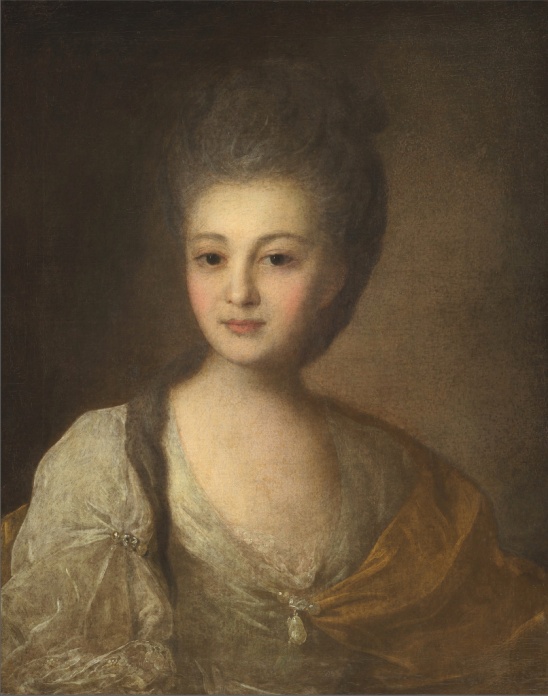 Рокотов Ф.С. «Портрет Александры Петровны Струйской» 1772 г.
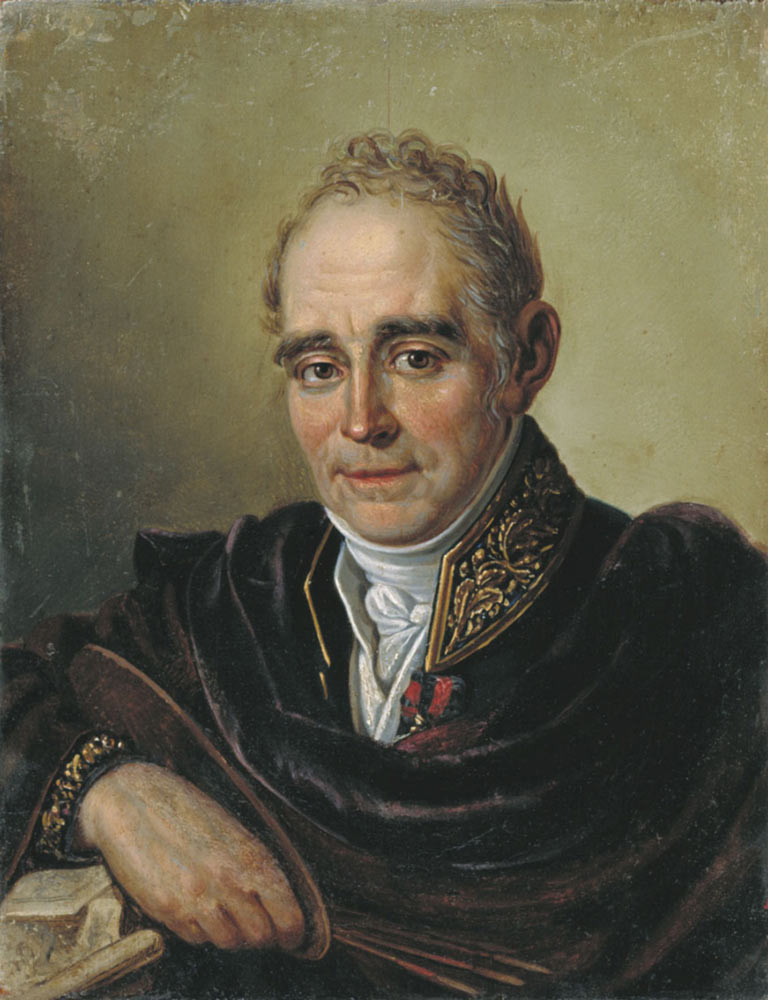 Владимир Боровиковский родился 4 августа 1757 года в украинском городе Миргороде. 
Известным художником стал, когда ему было уже более 30 лет. Картины у него заказывали петербургские дворяне, члены императорской семьи. В 1795 году Владимир Боровиковский получил звание академика живописи за портрет великого князя Константина Павловича.
Владимир Лукич Боровиковский  по праву считается гениальным творцом живописных шедевров конца XVIII — начала XIX веков. Наиболее ярко его талант проявился в серии женских портретов.
Портрет «Владимир Лукич Боровиковский» 
Автор портрета 
И. С. Бугаевский-Благодарный
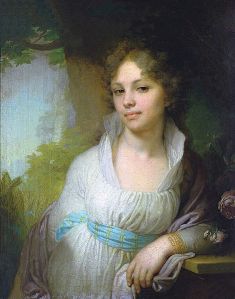 Портрет Марии Лопухиной по праву считается одной из самых лучших работ Боровиковского, был написан в 1797 году . На картине Боровиковский изобразил представительницу графского рода Толстых Марию Ивановну Лопухину
Вот что написал об этом портрете Александр Майкапар в книге «Боровиковский» из серии «Великие художники»:
«Это полотно — признанный шедевр Боровиковского, ярчайшее воплощение эстетических идей сентиментализма. Мастеру оказался очень близок лозунг, выдвинутый поэтами и теоретиками нового направления: изображать природу естественной и неприукрашенной, а чувства — истинные (в противоположность ложному — условному, как они полагали, — пафосу классицизма). Образ Марии Лопухиной пленяет нежной меланхоличностью, необыкновенной мягкостью черт лица и внутренней гармонией, которая ощущается во всех художественных и живописных элементах картины: в позе героини, повороте очаровательной головки, выражении лица»
Поэт Я. Полонский написал стихотворение «К портрету»
Она давно прошла, и нет уже тех глаз,И той улыбки нет, что молча выражалиСтраданье — тень любви, и мысли — тень печали.Но красоту ее Боровиковский спас…   (отрывок)
«Портрет М. И. Лопухиной». 
Владимир Лукич Боровиковский
Третьяковская галерея
Дмитрий Григорьевич Левицкий – русский художник - живописец, мастер парадного и камерного портрета, академик Императорской Академии художеств.
Родился в 1735 году в Украине в семье священника. У отца учился изобразительному искусству. Участвовал вместе с отцом в росписи Андреевского собора. Учился в Императорской Академии художеств в Санкт-Петербурге. 
Еще в своих ранних работах Левицкий показал себя  мастером парадного портрета. Вершиной творчества Левицкого стала серия портретов воспитанниц Смольного института благородных девиц,  написанная в 1773—1776 годах. Серия «Смолянок» по праву считается шедевром мирового искусства, все портреты находятся в Русском музее.
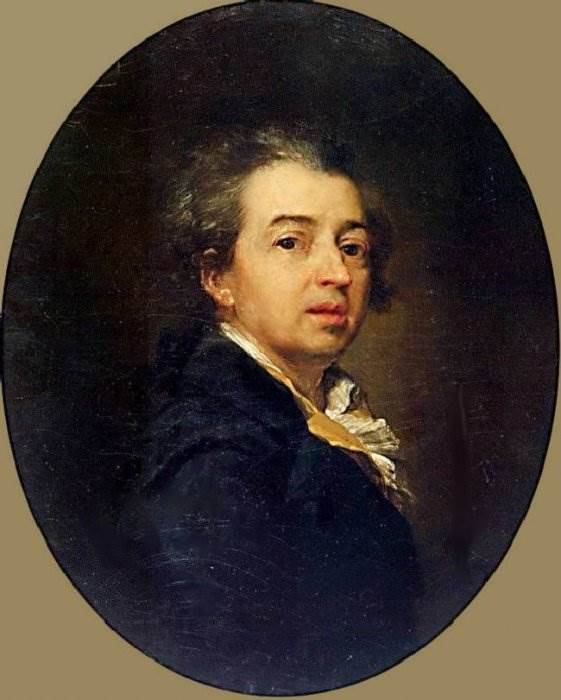 Дмитрий Григорьевич Левицкий
Автопортрет
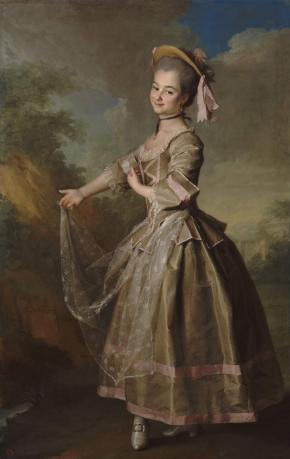 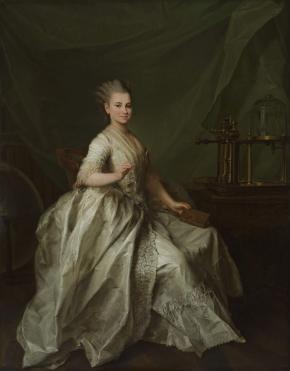 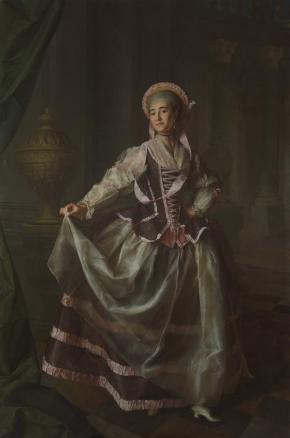 Д. Левицкий. Портрет А.П. Левшиной
Д. Левицкий. 
Портрет Е. И. Молчановой
Д. Левицкий. Портрет Е.И. Нелидовой
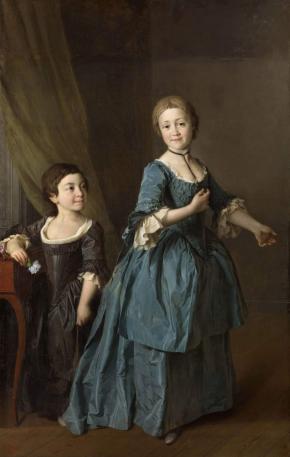 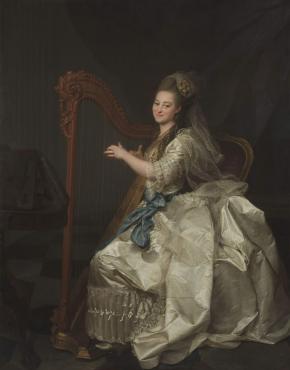 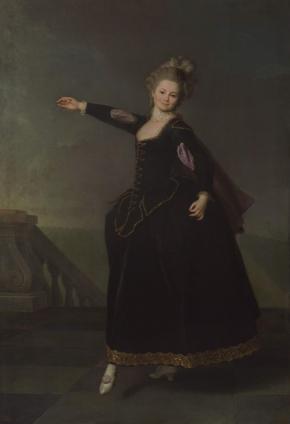 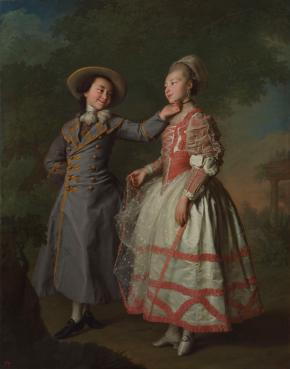 Д. Левицкий. 
Портрет Е.Н. Хрущовой и  
Е.Н. Хованской
Д. Левицкий. 
Портрет Г. И. Алымовой
Д. Левицкий. 
Портрет Ф.С. Ржевской и   Н.М. Давыдовой
Д. Левицкий. 
Портрет Н. С. Борщевой
Спасибо за внимание
Источники
http://velikayakultura.ru/russkaya-zhivopis/russkaya-zhivopis-18-veka-iskusstvo-russkogo-portreta 

https://www.tretyakovgallery.ru/collection/portret-aleksandry-petrovny-struyskoy 

https://www.culture.ru/persons/8495/fedor-rokotov 

https://rusmuseumvrm.ru/reference/classifier/keyword/kto_izobr._smolyanki.php